Financial Services and Cyberattacks
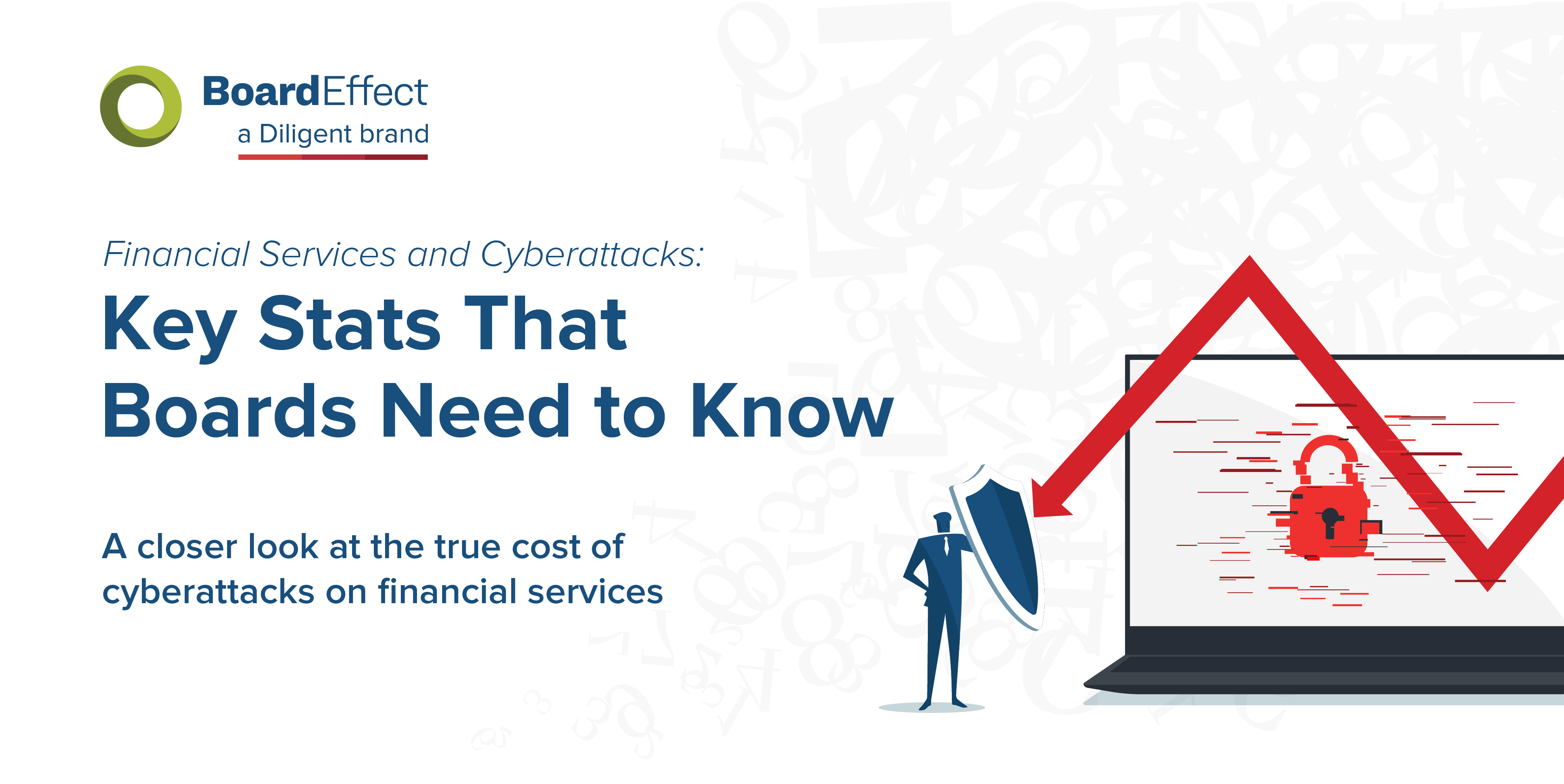 Financial Services and Cyberattacks
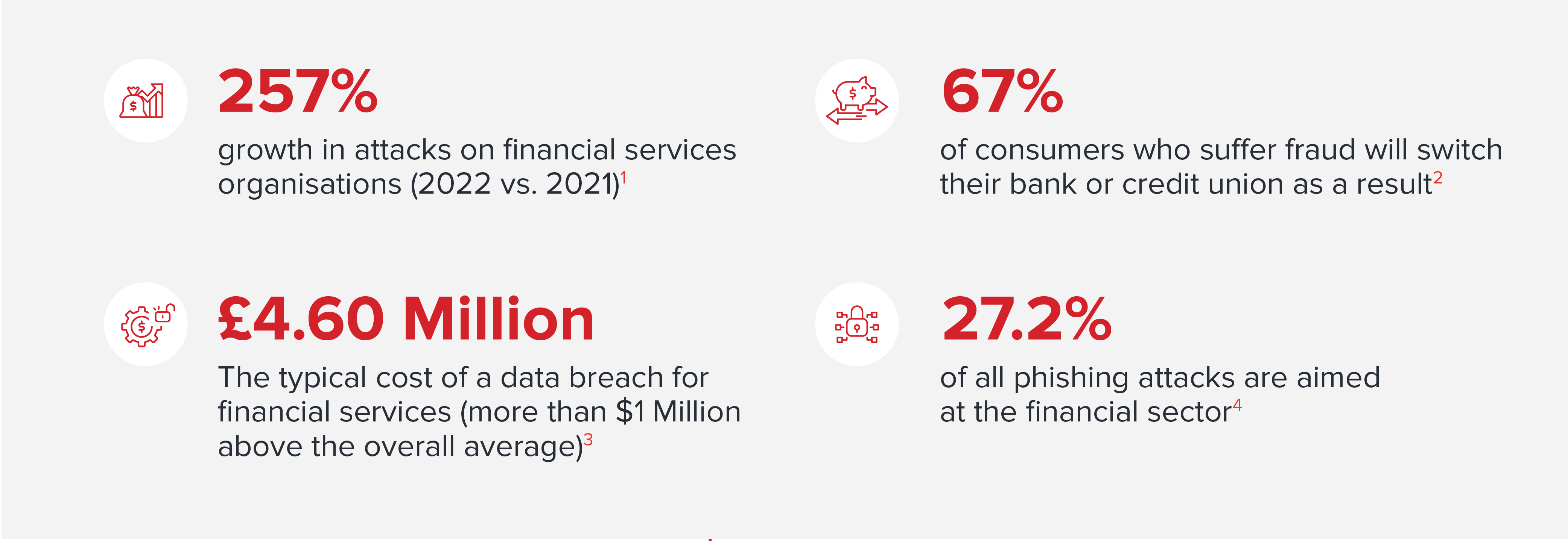 Financial Services and Cyberattacks
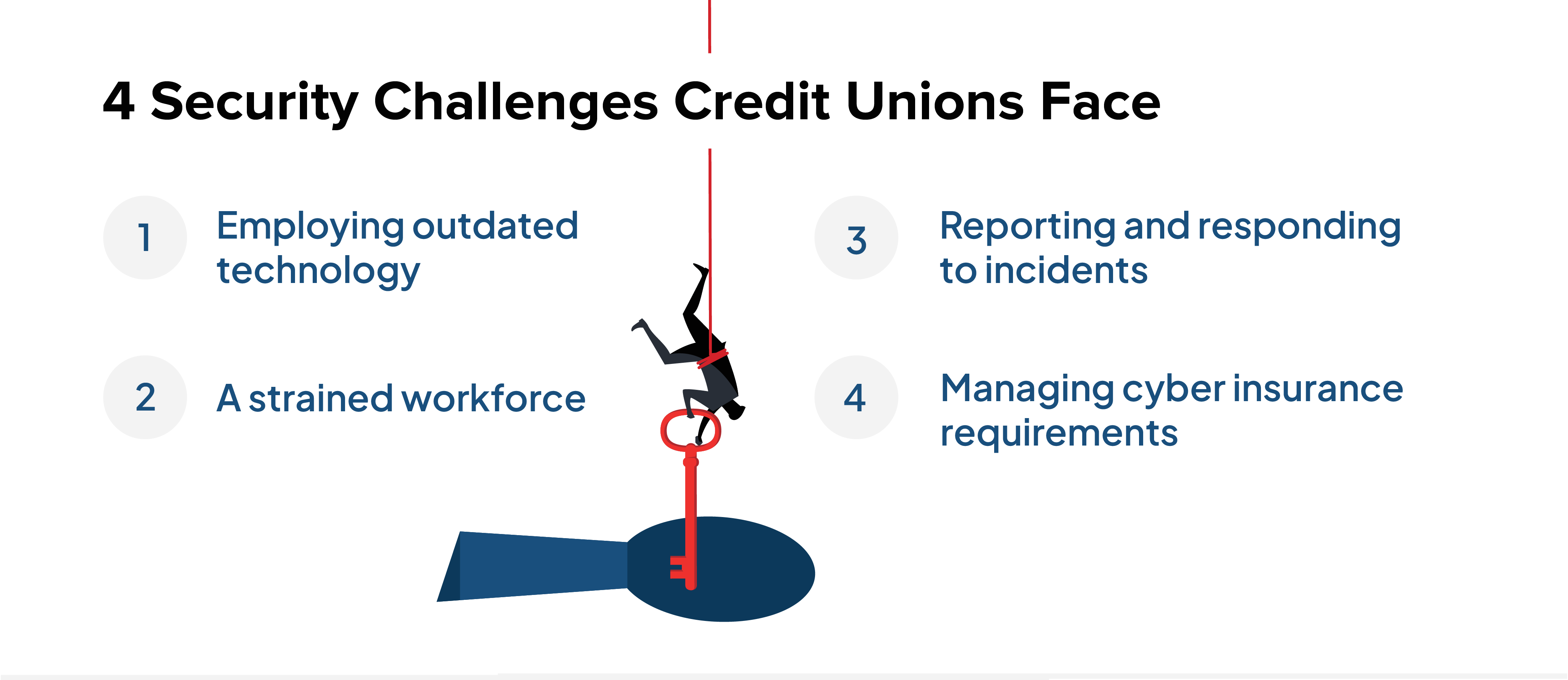 Financial Services and Cyberattacks
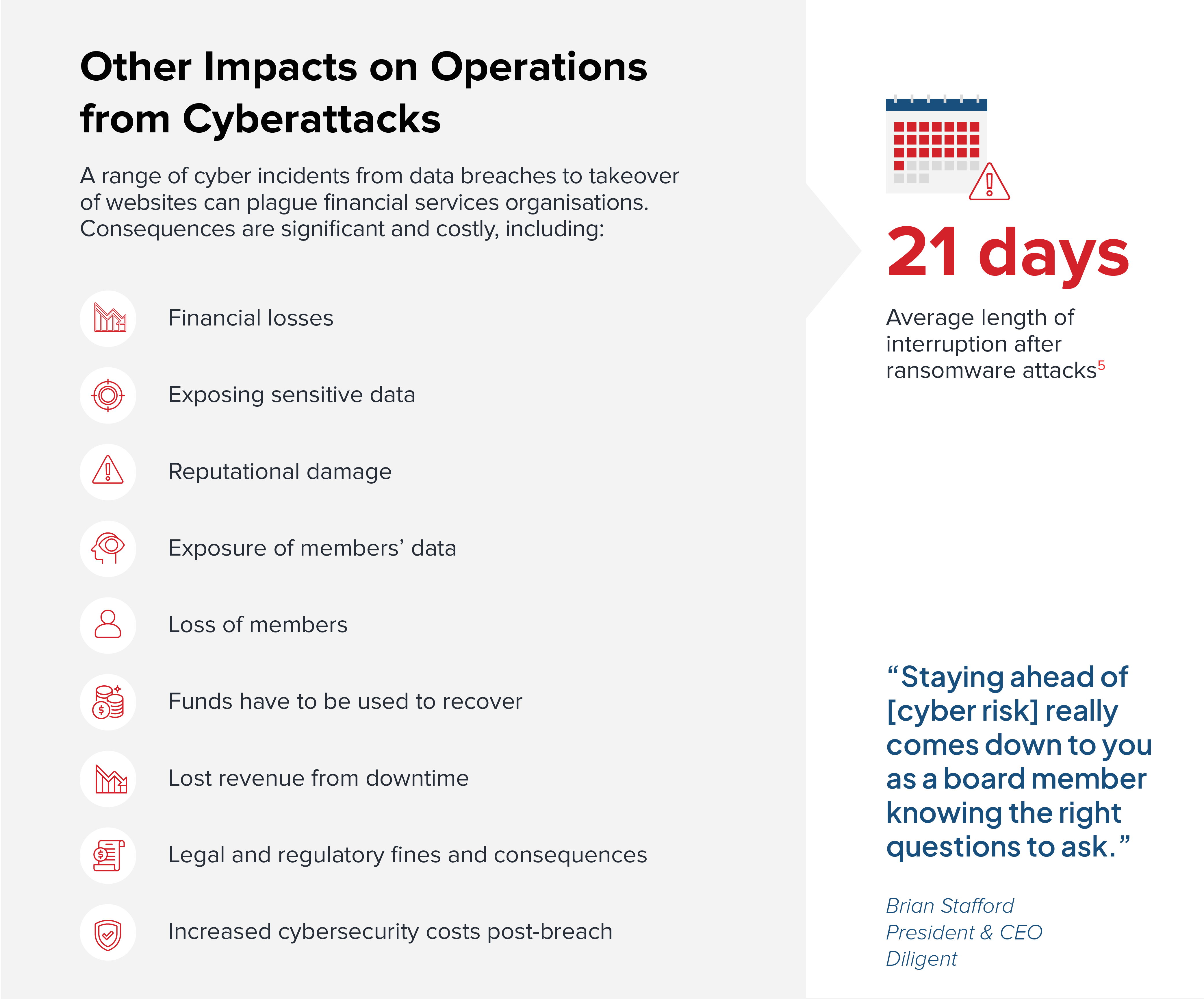 Financial Services and Cyberattacks
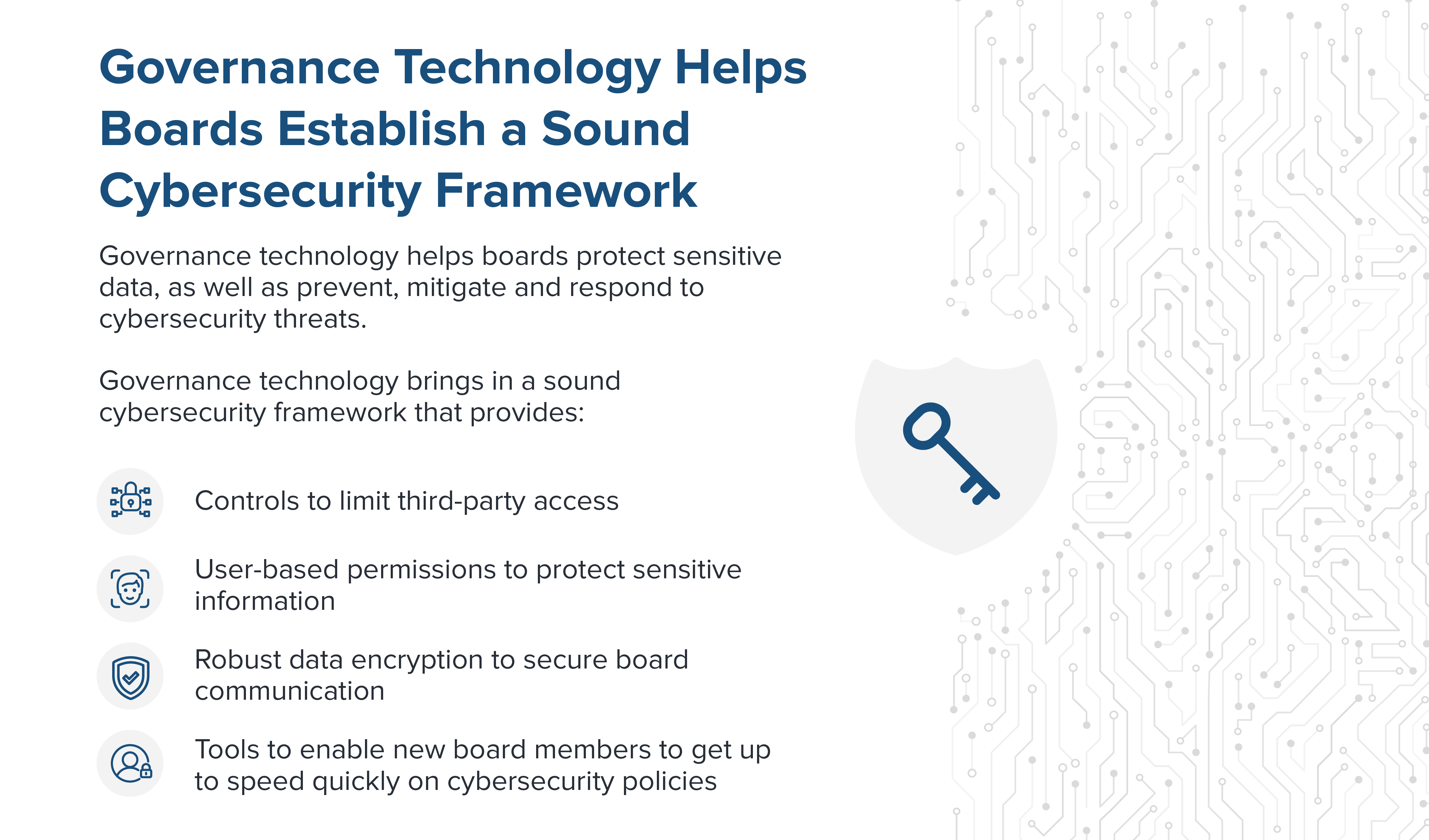 Financial Services and Cyberattacks
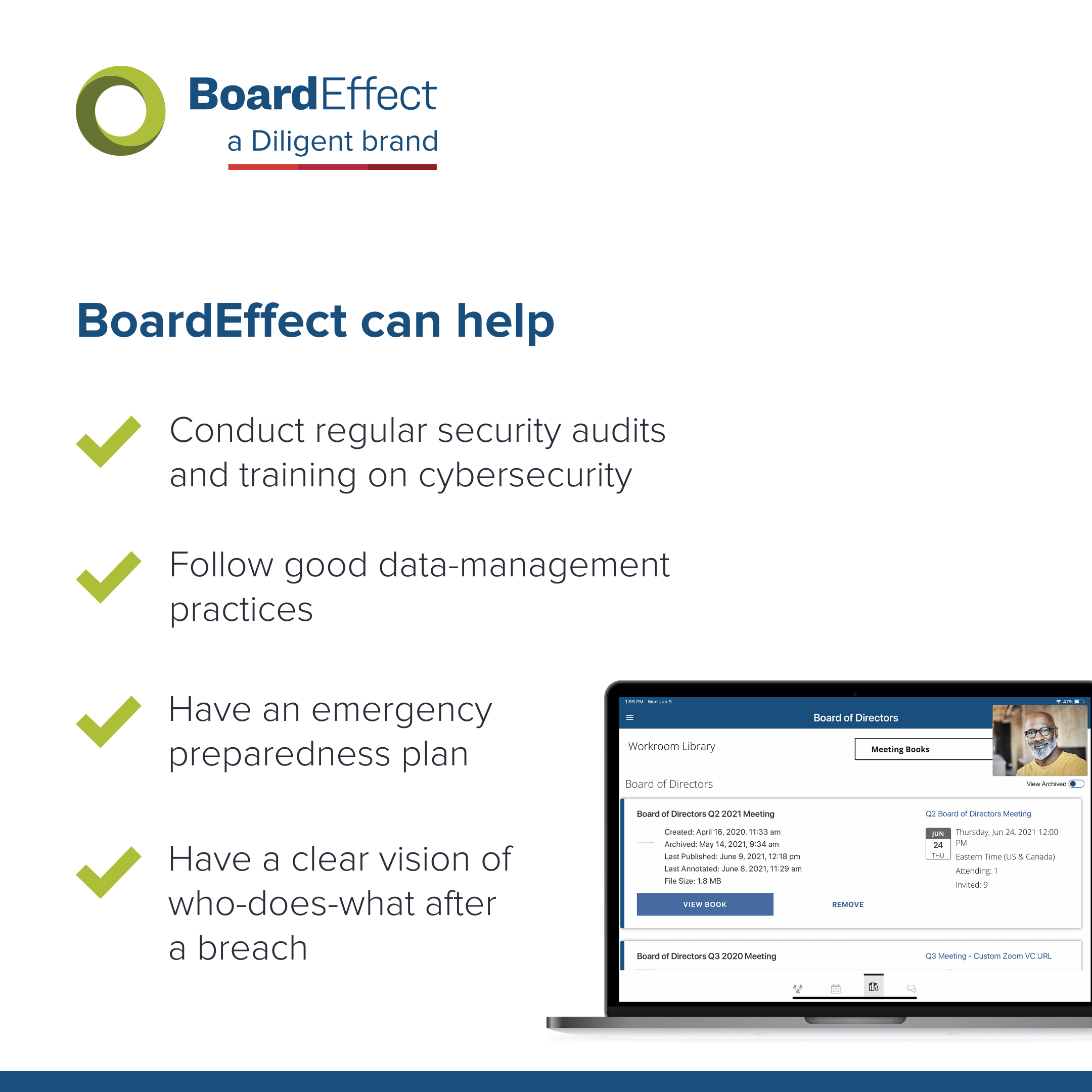 BoardEffect is the trusted board management solution
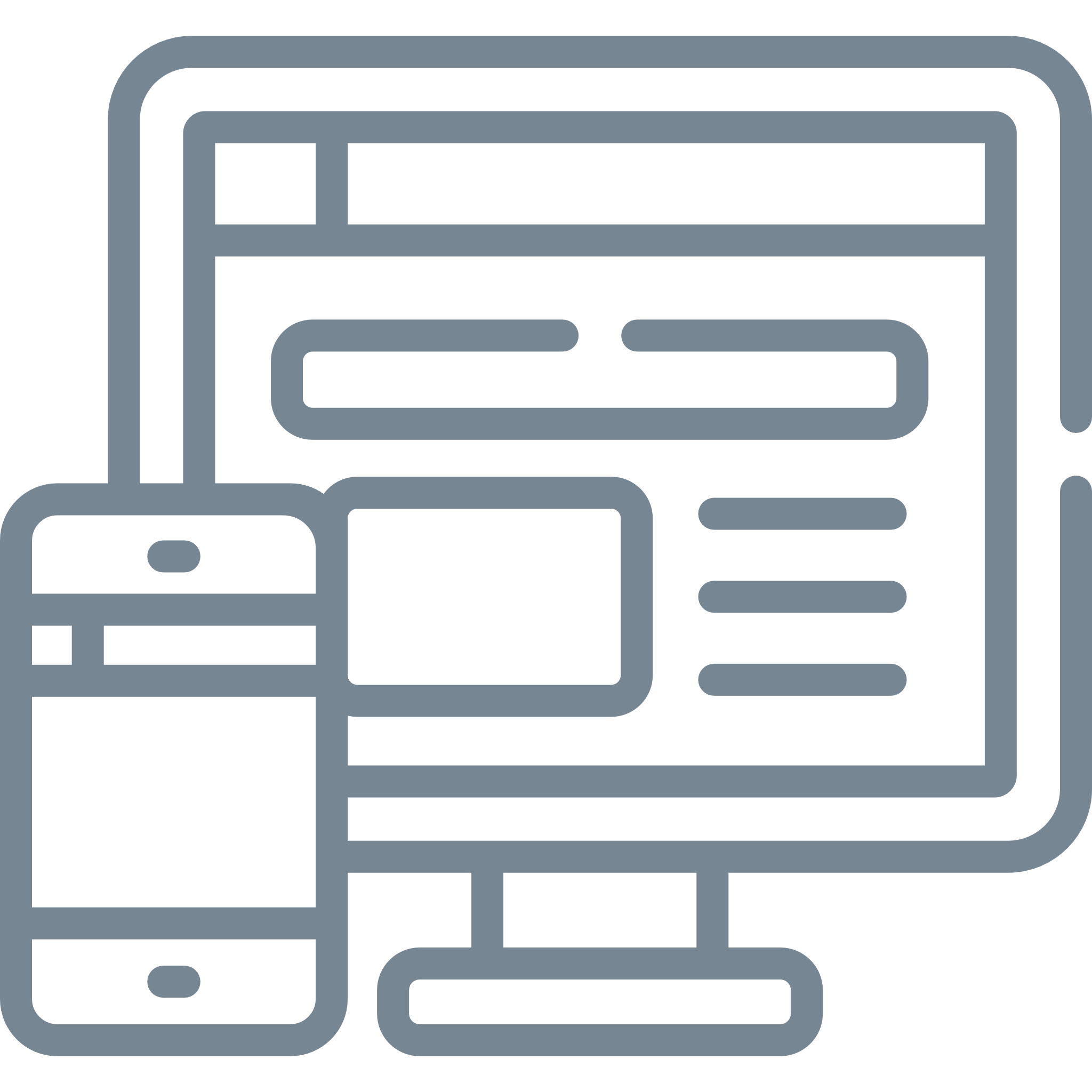 Intuitive and flexible board management solution
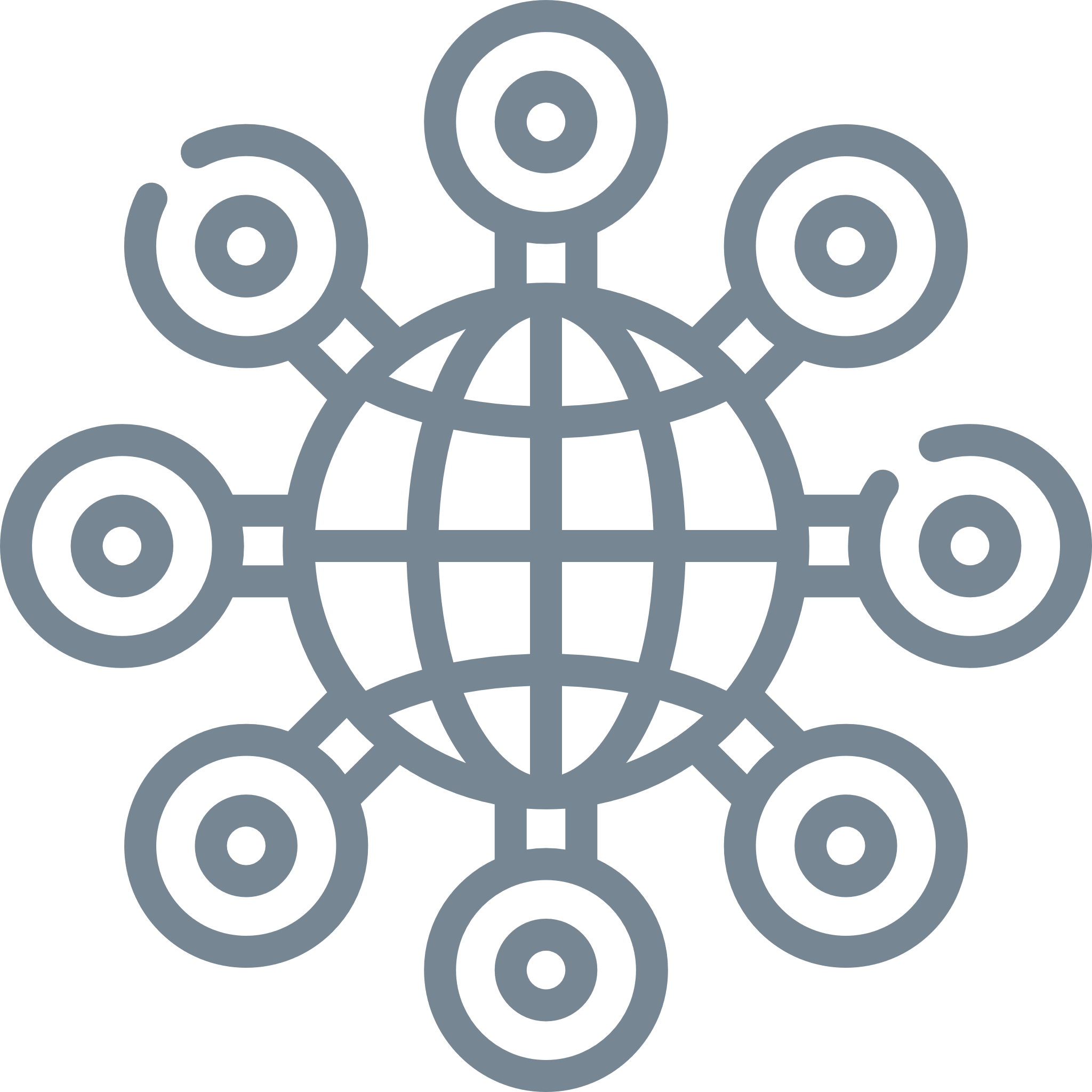 180,000+ users and 5,000 organizations globally
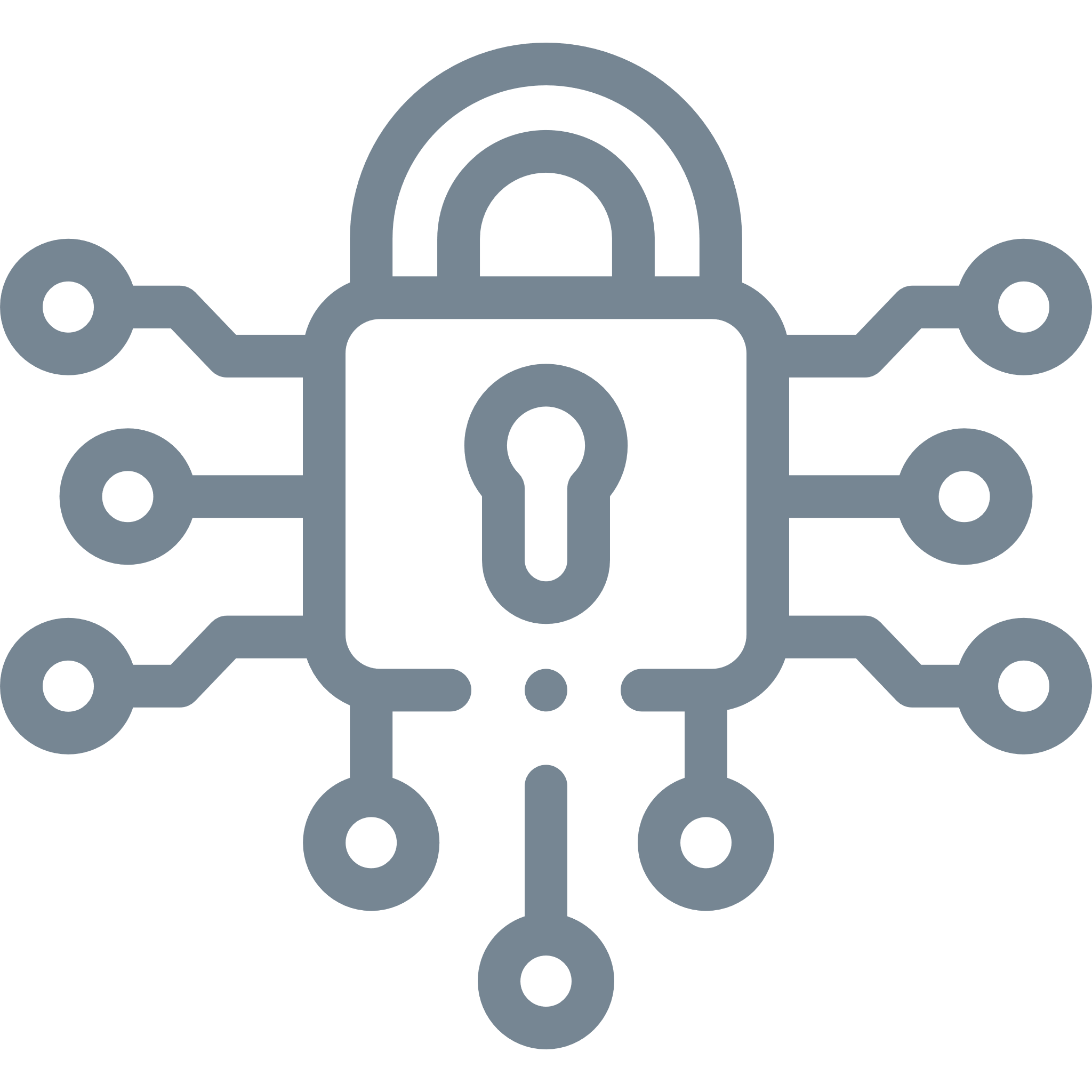 Best-in-class security
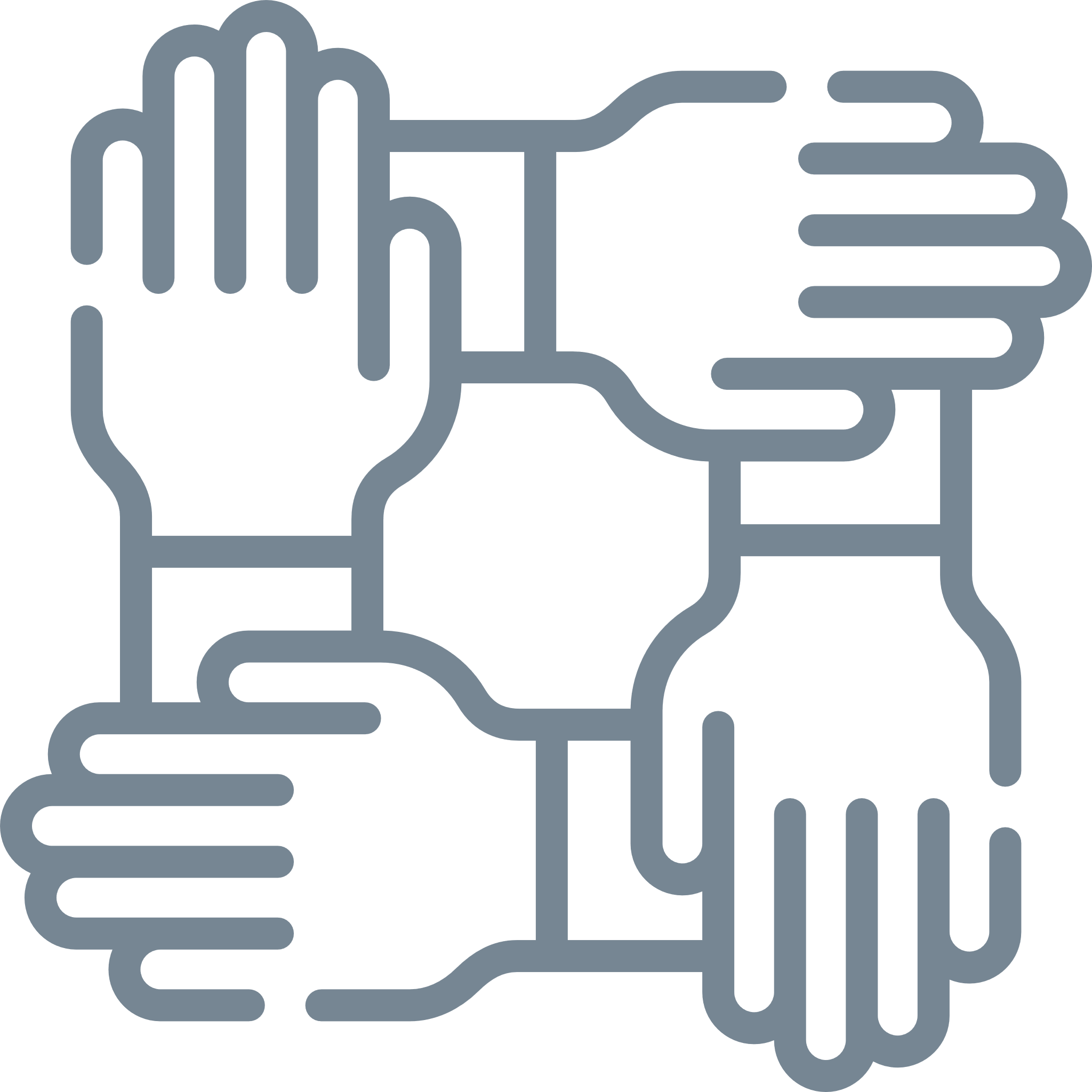 80% of customers are nonprofits
Backed by Diligent, the global leader in modern governance
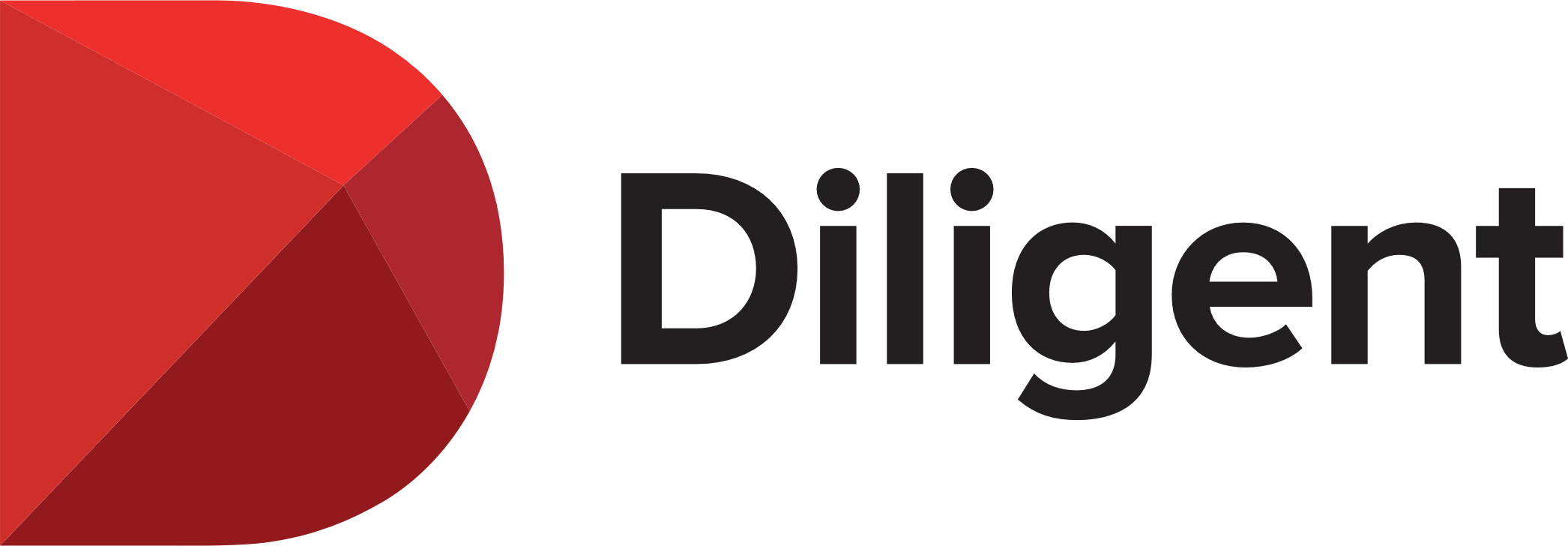 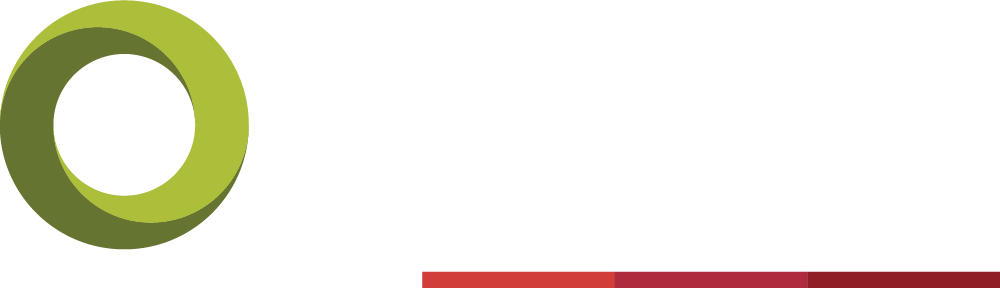